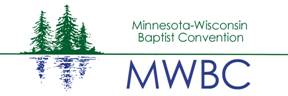 ﻿
Legal Considerations
Of 
Church Plants and Churches
1
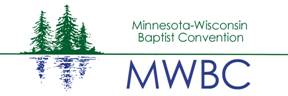 Constituting as a church has both a legal and a spiritual nature to it.
﻿
From a spiritual aspect, a mission church has already been functioning much as a constituted church.  However, it has functioned as an extension of its sponsoring church.  In constituting, the mission church is stepping out to say “We want to be a church in our own right and we are taking upon ourselves the commission that Christ gave the church.” 

From a legal aspect there are serious issues to be considered. These issues become more serious as people in our society become less godly and more legal conscious - making them more prone to take a matter to court.  That means, to protect itself and its members, a church must be aware of these legal considerations and must take adequate action in regard to them.
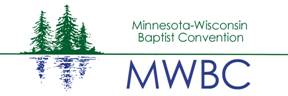 ﻿	This information is primarily about the legal aspect. 
Incorporating – Incorporating is the most important legal issue you will need to consider. Why is it so important? Because of the issue of liability.  Unless a church incorporates, its members are personally responsible for any obligation of the church. This means that if should the church default on a loan, individual members could be held responsible. OR, if a person would sue the church claiming sexual abuse or anything of that nature, individual members could be held responsible.  Actually, without incorporating, the church would probably not be able to conduct legal or financial business.
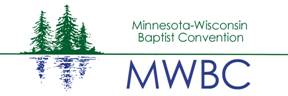 ﻿	State Sales Tax Exemption and 501(c)(3) – You will need both of these.  The state sales tax exemption allows you to make purchases without paying the state sales tax on those items.  The 501(c)(3) is recognition by the federal government that you are a non-profit organization. You will need this to be able to give your members a tax deduction for their contributions to the church. There will also be other legal implications relating to having a 501(c)(3) non-profit status.

The 501(c)(3) can be obtained through the MWBC. It will state that the church is exempt under a 501(c)(3) group exemption issued to the Convention, which covers all churches affiliated with the convention.
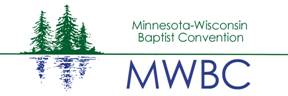 ﻿Employment Eligibility Forms – The church must complete and retain I‑9 (Employment Eligibility Verification) forms for all staff and people employed by the congregation.  Failure to do so may bring about embarrassing and very costly legal action.
 
Employee Tax and Employment Records – Each church employee should complete a W‑4 form.  The church must maintain these forms in a permanent file.  The church must provide W‑2 forms for all staff and employees, and 1099 forms for all contract workers receiving $600 or more in a year.
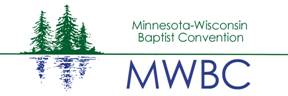 ﻿Directors and Officers Insurance Coverage – You likely have insurance for your property, but you may not be aware of the need to insure the leaders of the church - the pastor and other officers.  This insurance protects them financially in the event of a lawsuit against them based on their role as officers of the church. The coverage costs about $300 a year.
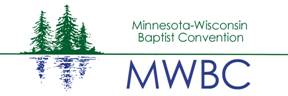 ﻿Worker’s Compensation – The state of Minnesota requires all organizations to have worker’s compensation for any of its paid employees, whether full time or part time.  Worker’s compensation insurance protects the worker in the event he/she is injured or becomes ill while in the employ of the organization and provides compensation for their injuries or illness.  One Minnesota church with a part-time pastor thought they did not have to provide this benefit for its pastor. However, after the pastor was injured and applied for workmen’s compensation, the state discovered the church did not have the insurance and has fined the church $10,000 for failure to have the insurance.  The coverage costs about $300 a year.
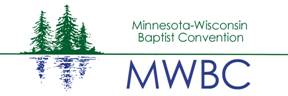 Develop a responsible screening process for those working with preschoolers, children, and youth – Background checks have become a reality for churches in the current atmosphere of legal actions regarding almost anything.  Some insurance companies will not provided insurance to churches that do not have a policy in place of making background checks of any staff member it hires along with its volunteers working with preschoolers, children and youth.
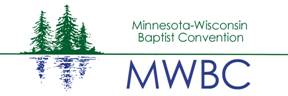 http://www.guidestone.org/LearningCenter/Ministry/MinistersTaxGuide.aspx
http://www.brotherhoodmutual.com/index.cfm/resources/ministry-safety/